Component 2- LAA Final Piece of Coursework
Year 11 Coursework
Mrs Dighton
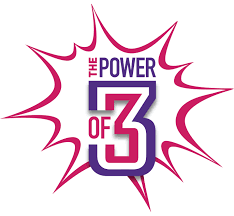 Thursday, 23 April 2020
Component 2- Services In The Local Area
Learning Aim: Explain how health and social care services meet the needs of individuals in a given scenario.
What is a primary service? Give an example of one.

What is a tertiary service? Give an example of one.

What does the term Allied Health Professional mean and provide an example of one.
Character Strength Focus: Self-discipline and resilience to work on a piece of coursework at home alone without little teacher input (Damn you Coronavirus )
Aim of the task
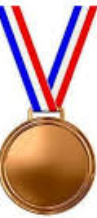 BRONZE (PASS): Explain how health and social care services meet the needs of individuals in a given scenario and also what the barriers are to accessing these services.
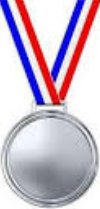 SILVER (MERIT):Analyse the extent to which health and social care services meet the needs of individuals in a given scenario, explaining how barriers for one service can be overcome
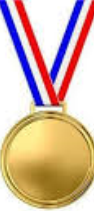 GOLD (DISTINCTION):Assess the suitability of health and social care services for individuals in a given scenario, making justified and realistic suggestions for how barriers for one service can be overcome
Character Strength Focus:Self-discipline and resilience to work on a piece of coursework at home alone without little teacher input (Damn you Coronavirus )
Welcome Back to Term 5………… What Can You Expect?
To be working from home still (Sob )
To have already sent your role play, scenario and script to Mrs Dighton (If you haven’t, please do this ASAP)
To complete the final coursework task to the best of your ability (the likelihood is you will need to look at and complete the booklet on SMH in order to be able to do this)
To use the 2 model answers which have been sent to you as a guide of what to include in your coursework, as well as the check lsit.
All component 1 corrections should now be complete and with Mrs Dighton
What is this final piece of coursework about?
This Assignment is about the different types of Health and Social Care services and the barriers individuals sometimes face when they are trying to access the services.
This whole piece of coursework is based around a case study called ‘Sam & Verna’ which you can see on the next slide.
For this task, you must produce a review of the health and social care services in your area (Maidstone, Chatham, Larkfield etc.), and how they would meet the needs of the individuals in the case study you have chosen to use.
Your review will be divided into three sections 
Section 1
For this section, you must explain how the health and social care services in your area will meet the needs of both of the individuals in your chosen case study.
In your work, you must refer to the health and the social care needs of your chosen individu¬als and link these to the service that will meet that need. (P1)
Section 2
In this section, you must choose one of the individuals from your case study in section 1 and one of the health or social care services you have written about in section 1.
You should explain the barriers that could have an effect on whether one of your chosen individ¬uals could use/access the service.
You should also include examples of any difficulties the individual may have in accessing the service (P2)
Section 3
In this section, you must assess how suitable the health and social care services are in meeting the needs of both your chosen individuals.
You should then choose one of the health and social care services and make realistic sug-gestions for overcoming the barriers you have explained in section two for one individual. (M1)

To develop this section and hit the higher grade you should also analyse how well the health and social care services actually meet the needs of your chosen individuals, how suitable are the health and social care services in terms of how well they meet the needs of individuals? Explaining how barriers for one service can be overcome but you must justify, (give reasons) for your suggestions. (D1)
Sam & Verna Case Study (This is the one from your booklet, please read carefully)
Verna Williams is forty-eight years old and lives with her husband Sam, and their two cats. They live on the second floor of a block of flats. The lift is often broken. This means that access to the street is down two flights of stairs. The block of flats is on a new estate half a mile from the nearest bus stop. Verna has a medical condition which affects her mobility. Verna uses a walking stick to get around most of the time, but some days she needs to use a wheelchair. Verna also has asthma which has recently got much worse. She has type two diabetes. She takes medication and has a diet plan to cope with the diabetes.
Sam Williams is fifty-two years old He has recently left his job at a local supermarket because he had an argument with the manager. Sam and Verna are now living on a reduced income. Sam has a hearing impairment for which he uses a hearing aid. Sam also has a learning disability and a speech impairment. This means that he has difficulty communicating with people and he becomes frustrated when asked to repeat what he has said.
Unpick The Sam & Verna Case Study:
Before you do anything else, you really need to have completed the booklet on SMH as this gets you thinking about the case study and all of the things that are issues for Sam and Verna. BUT please consider the following:
What are the issues for Sam?
What are the issues for Verna?
Who could help them with their issues? What services?
Are there any barriers that could stop Sam and Verna from accessing the services that they need to you ?
Use the next couple of slides to help you pin point exactly what they answers to these questions could be!
Verna Case Study: Background info (remember this information is worth noting, but isn’t that really important)
Verna Williams is forty-eight years old
lives with her husband Sam and their two cats.
Verna Case Study: What are the main issues?
They live on the second floor of a block of flats. 
The lift is often broken. (This means that access to the street is down two flights of stairs)
 The block of flats is on a new estate half a mile from the nearest bus stop. 
Verna has a medical condition which affects her mobility. 
Verna uses a walking stick to get around most of the time, but some days she needs to use a wheelchair. 
Verna also has asthma which has recently got much worse. 
She has type two diabetes. 
She takes medication
Has a diet plan to cope with the diabetes.
Verna Case Study: What services might be able to help?
They live on the second floor of a block of flats= Local Housing Association, Social services, occupational health to help move them?!
The lift is often broken. (This means that access to the street is down two flights of stairs) = As above- if they move to the ground floor= less issues.
Verna has a medical condition which affects her mobility.= Physiotherapist could give exercises to help her mobility.
Verna also has asthma which has recently got much worse.= Asthma nurse, GP, A&E- all to help with her asthma.
She has type two diabetes.= Diabetic nurse, GP, Dietician- all to help her with her diabetes.
She takes medication = GP, Pharmacy- all to help with the medication.
Has a diet plan to cope with the diabetes.= Dietician to help with diabetes.
In your work think about how all of these services could help Verna.
Verna Case Study: What barriers could stop Verna for accessing the services she needs?
They live on the second floor of a block of flats. The lift is often broken. This means that access to the street is down two flights of stairs.= Geographical
 The block of flats is on a new estate half a mile from the nearest bus stop. .= Geographical
Verna has a medical condition which affects her mobility.= Physical
 Verna uses a walking stick to get around most of the time, but some days she needs to use a wheelchair. = Physical
 Verna also has asthma which has recently got much worse. She has type two diabetes. She takes medication and has a diet plan to cope with the diabetes. = Physical
Sam Case Study: Background info (remember this information is worth noting, but isn’t that really important)
Sam Williams is fifty-two years old 
He has recently left his job at a local supermarket because he had an argument with the manager. 
Sam lives with his wife Verna and their cats
Sam Case Study: What are the main issues?
Sam and Verna are now living on a reduced income.
 Sam has a hearing impairment for which he uses a hearing aid. 
Sam also has a learning disability and a speech impairment. 
This means that he has difficulty communicating with people and he becomes frustrated when asked to repeat what he has said.
Sam Case Study: What services might be able to help?
Sam and Verna are now living on a reduced income.= Government benefits, Job seekers etc.- to help them survive and get some money
 Sam has a hearing impairment for which he uses a hearing aid. = GP, Boots Hearing Aid Centre, Signer if he cannot speak or hear very well.
Sam also has a learning disability and a speech impairment.= Speech therapist, local community group or day care centre where same can socialise and be ‘normal’ with like minded people, also gives Verna a break. 

In your work think about how all of these services could help Sam.
Sam Case Study: What barriers could stop Sam for accessing the services he needs?
left his job at a local supermarket because he had an argument with the manager.= Financial because neither works so how do they get money?
 Sam and Verna are now living on a reduced income.= Financial and resource because how do they meet their very basic needs?
Sam has a hearing impairment for which he uses a hearing aid. Sam also has a learning disability and a speech impairment. This means that he has difficulty communicating with people and he becomes frustrated when asked to repeat what he has said.= Physical and Language Barrier
They live on the second floor of a block of flats. The lift is often broken. This means that access to the street is down two flights of stairs.= Geographical
 The block of flats is on a new estate half a mile from the nearest bus stop. .= Geographical
Actually Writing the Essay And Putting All The Information Into The Coursework:
You will need to look very closely at all of the information I have just given you and question why and how these people can help.
You will also need to carry out your own research to find out where these services are in your local area and provide an address or location in your work.
You need to follow the structured writing frame that goes along side this, which I have also attached to SMH with this powerpoint.
Bibliography (You MUST do this as you go along and as you carry out your research):
I cannot stress to you how important it is that you put your sources at the very end of your work.
A bibliography shows what evidence and sources you have used to help you with your work and as you are doing lots of research for this task you will need to do one.
My suggestion would be to put ALL of your weblinks at the bottom of your work, all you need to do is copy them from the website and paste them onto the bottom of your work. 
You must put ALL of these (No matter how many) at the end of your work.
If you have used the textbook, you must put what pages helped you.
If you do not provide a bibliography of sources I will not mark your work.
Introducing Your Essay:
Remember to introduce what you are writing about to the moderator and include at least 3 things.
By now you should have established that you are writing about:
A case study of two people- Sam & Verna
You are looking at what their needs are
You are looking at what services in your local area can help them
You are looking at how and why these services might help them.
You are looking at the strengths and weaknesses of the services you have researched and which one you think is best/worst
You are looking at what barriers might stop them from accessing the services they need and suggesting how they might overcome and/or minimise these barriers.
A.2P1Explain how health and social care services meet the needs of individuals in a given scenario:
Introduce your first individual. Write their name as a sub heading. (So Verna)
What are Verna’s needs? Explain in detail. (Do not make this up; take it from the case study)
What services could be provided to meet Verna’s needs? There is a checklist on the next slide (in blue) to help you think about all the different services there are available.
Introduce your second individual. Write their name as a sub heading. (So Sam)
What are Sam’s needs? Explain in detail. (Do not make this up; take it from the case study)
What services could be provided to meet Sam’s needs? There is a checklist on the next slide (in blue) to help you think about all the different services there are available.
Checklist of different services in the local area- Please look at the paper checklist, page 5 also as everything you need is on there too!
Different health care services and how they meet service user needs:
•	primary care, e.g. QPs, dental care, optometry, community health 
•	 secondary and tertiary care, e.g. specialist medical care
•	 allied health professionals, e.g. physiotherapy, occupational therapy, speech and language therapy, dieticians.
Different social care services and how they meet service user needs:
•	services for children and young people, e.g. foster care, residential care, youth work
•	services for adults or children with specific needs (learning disabilities, sensory impairments, long-term health issues), e.g. residential care, respite care, domiciliary care
•	services for older adults, e.g. residential care, domiciliary care the role of informal social care provided by relatives, friends and neighbours.
A.2P2Explain how barriers could affect the use of one health or social care service for an individual in a given scenario:
So in this section you will be expected to show off all of the stuff you know about barriers- this was all you seemed to do with Mrs P, so you should be pros at this. You will need to answer the following to achieve the criteria here:
What are barriers? Explain each of the barriers below and write a short overview of the different barriers first to show the examiner you understand the 8 barriers we have discussed.
Physical barriers, e.g. issues getting into and around the facility, lifts, stairs, wheelchairs.
Sensory barriers e.g. hearing and visual difficulties
Social, cultural and psychological barriers e.g. lack of awareness, differing cultural beliefs, social stigma, fear of loss of independence
Language barriers e.g. differing first language, language impairments
Geographical barriers e.g. distance of service provider, poor transport links
Intellectual barriers e.g. learning difficulties
Resource barriers for service provider, e.g. staff shortages, lack of local funding, high local demand
•Financial barriers, e.g. charging for services, cost of transport, loss of income while accessing services.
A.2P2Explain how barriers could affect the use of one health or social care service for an individual in a given scenario:
Now you have showed your understanding of barriers in general you now need to apply this knowledge to the case study and answer/complete the tasks below:
Now choose one individual from your case study (either Sam OR Verna, NOT BOTH) accessing one of the health or social care services that you have written about in the previous section. Eg. Verna accessing the hospital.
- Identify any barriers that might have an effect on your chosen individual being able to use this service. (Use the slide that shows potential barriers to help you here)
One health and social care service: eg hospital
Barrier 1 - which barrier will you be talking about? Eg. Physical barriers
How does this barrier affect your individual from using the health care services? Make sure to give some examples that your individuals might face in accessing this service.
M1 - How can this barrier be overcome? Give examples.
Barrier 2 - which barrier will you be talking about? Eg. Language barrier
How does this barrier affect your individual from using the health care services? Make sure to give some examples that your individuals might face in accessing this service.
M1 - How can this barrier be overcome? Give examples.
…Write about as many barriers as you can that your individual may face (it may not be all 8 though)
A2. M1Analyse the extent to which health and social care services meet the needs of individuals in a given scenario, explaining how barriers for one service can be overcome (you have just started to answer this above)
You have included the section on barriers into your P2 work above. Now new section title ‘An analysis of how well the health and social care services meet the needs of both my individuals’ 
All you need to do under this criteria is say how well do you think the services you have chosen meet the needs of BOTH your individuals? 
So think about what might be good about the services? (Good advice, provide medication, provide ways to cope, may provide a referral to a specialist service them might need etc.)
Think about what might be bad about the services? (Waiting times, long waiting lists, Sam & Verna might not listen to the advice, How might Sam & Verna get to the service if they have to get the bus and Verna’s mobility problems etc.)
Think about how Sam and Verna might react or comply with the services? (Well they will either listen and do as they are told or they don’t, if they don’t, is it likely to be successful?)
All of this goes here, I have written in the brackets in pink of things you could consider to answer these questions 
A2. D1Assess the suitability of health and social care services for individuals in a given scenario, making justified and realistic suggestions for how barriers for one service can be overcome:
In this section, this is a development of the merit above on slide 22. You must fully assess how suitable the health and social care services are in meeting the needs of your chosen individuals. This requires you to make a judgement, you could rank or score the services. Give clear information and reasons as to how you have reached your judgement.
What are your views on the suitability of health and social care services for your chosen individuals? Make an overall judgement. (remember suitability means how well and suitable (appropriate) the service is to meet the needs of Sam & Verna, and making a judgment is simply giving your opinion on how suitable it is, but backing this up with at least 2/3 reasons as to why you think this)
 You also need to speak about the barriers again here, but this is where you go into detail about how these barriers could be overcome- your justification should provide clear reasons for how to overcome the barriers and explain why the suggestions are realistic, this might include why other possibilities would not work. (So you could suggest that Verna gets a disability scooter to help her with her mobility issues and then say why this would help and how it is realistic. Think of things which could occur and things that are REALISTIC and not SILLY
Concluding you Coursework:
You then need to conclude your work and sum up your findings. This should only be a couple of lines long, maximum 1 paragraph.
Bibliography:
I cannot stress to you how important it is that you put your sources at the very end of your work.
Remember from the beginning slide- the sources will mostly likely be website links and/ or the school text book.
You must put ALL of these (No matter how many) at the end of your work.
If you have used the textbook, you must put what pages helped you.
If you do not provide a bibliography of sources I will not mark your work.